الملمس Texure
هو الخصائص السطحية للمواد والمظهر الخارجي للنسيج الغطائي للاجسام والاشياء
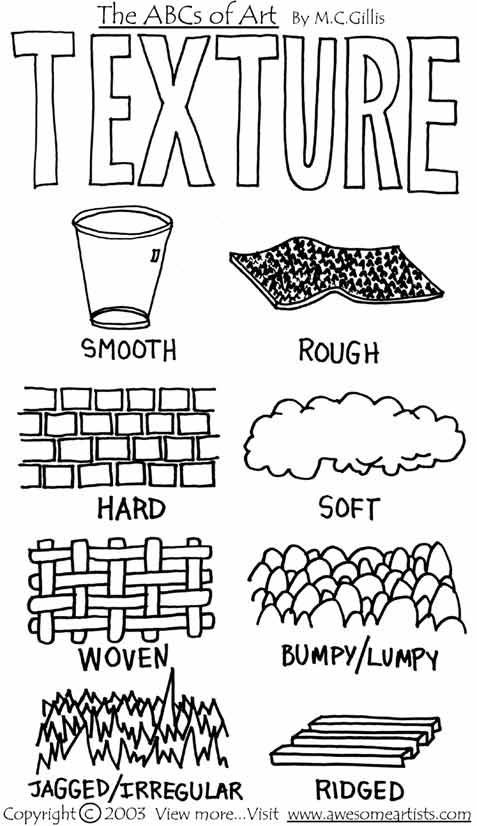 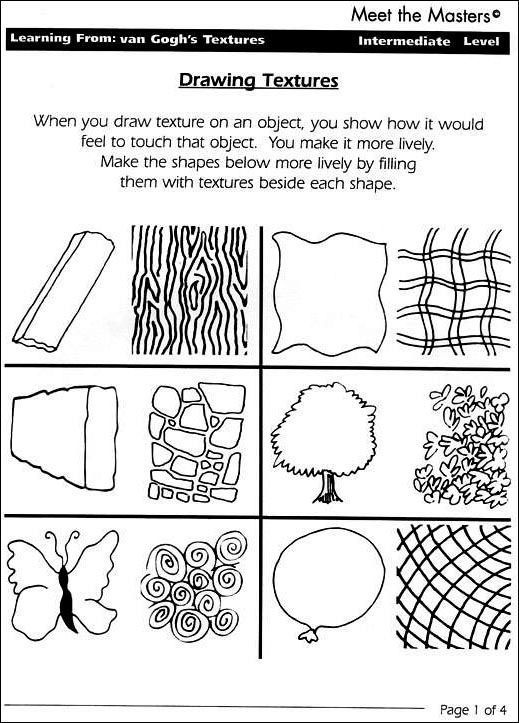 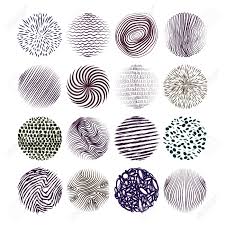 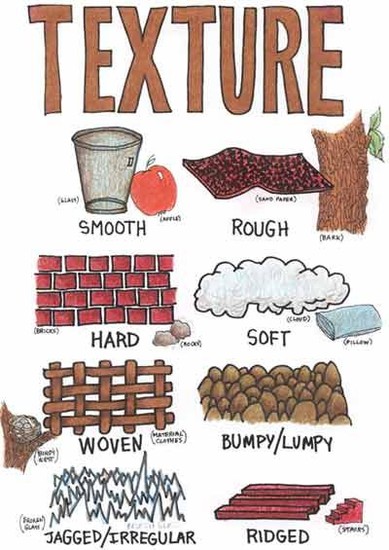 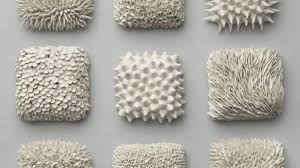 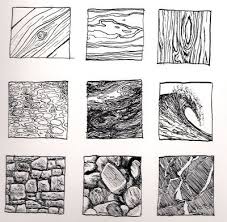 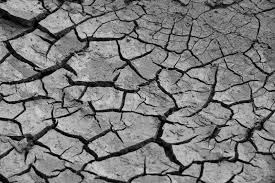 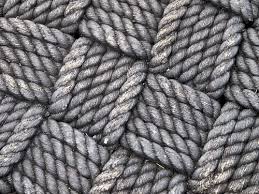 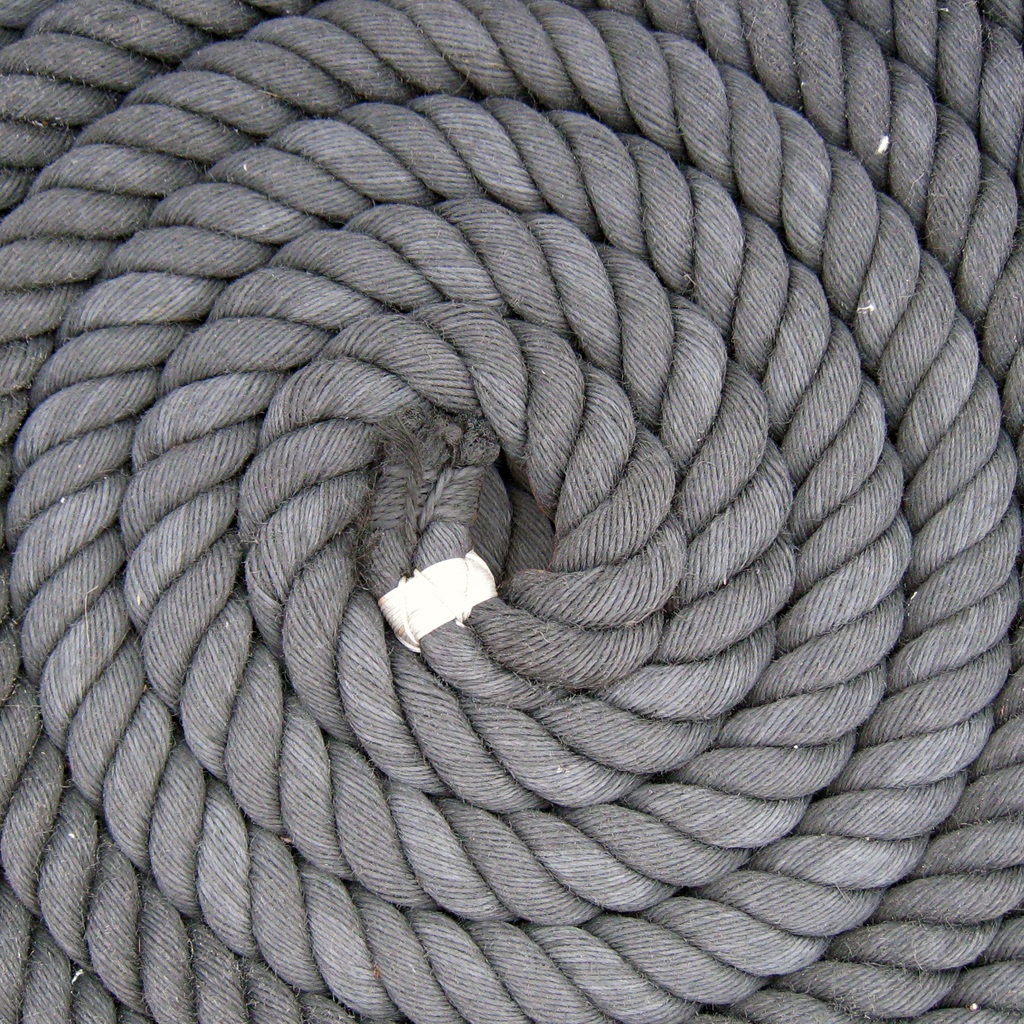 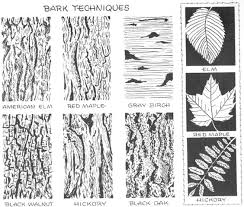 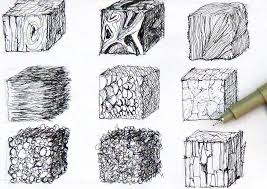 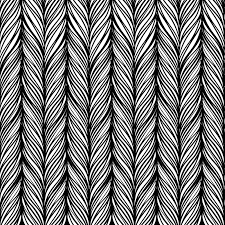 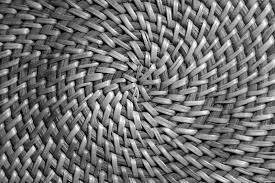 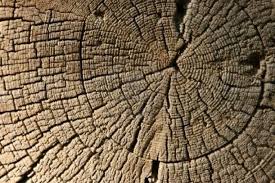 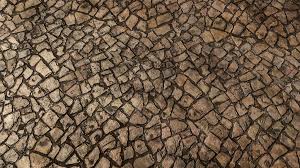 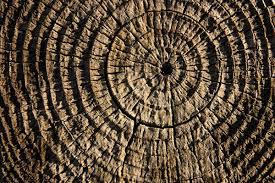 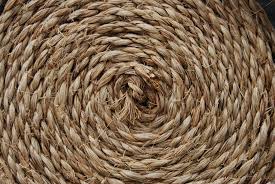 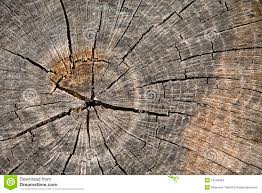 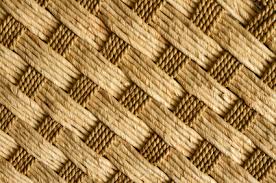 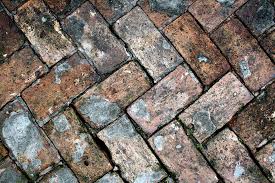 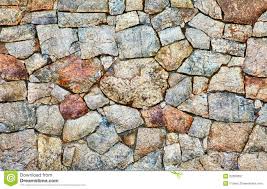 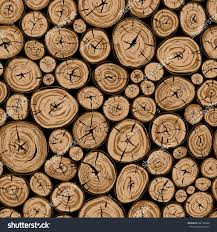 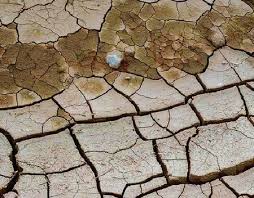 أوجه الاختلاف في ملامس الأشياء 
مدى انعكاس الضوء او امتصاصه
اللون : اصل اللون، القيمة الضوئية، والشدة اللونية
الاعتام او الشفافية او نصف الشفافية
حجم الحبيبات السطحية للمادة
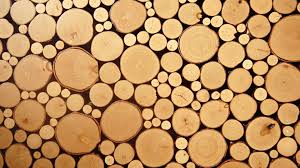 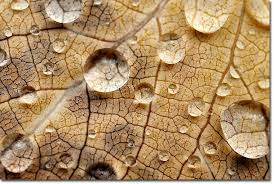 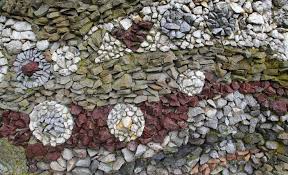 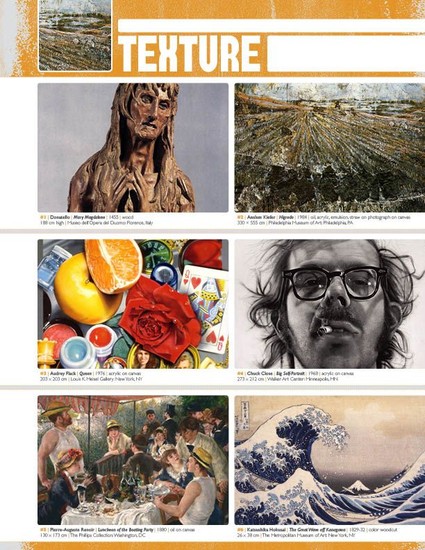 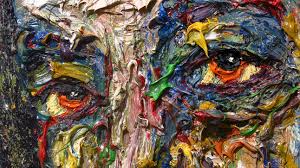 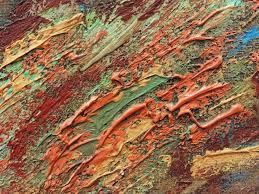 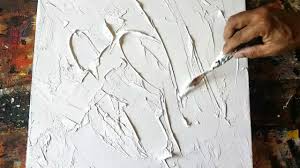 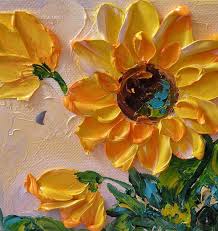 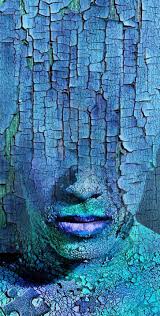 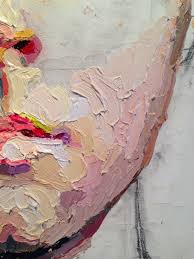 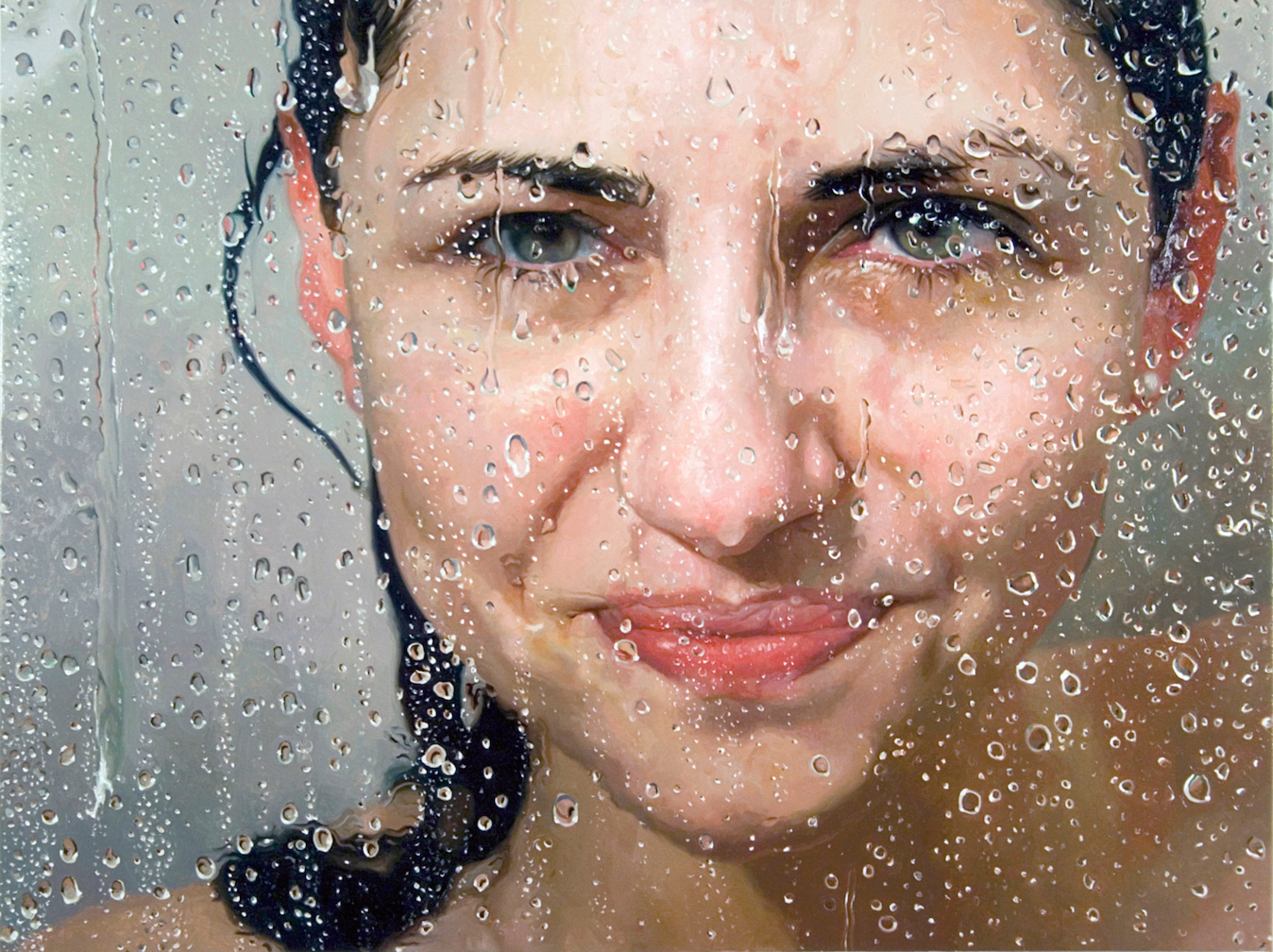 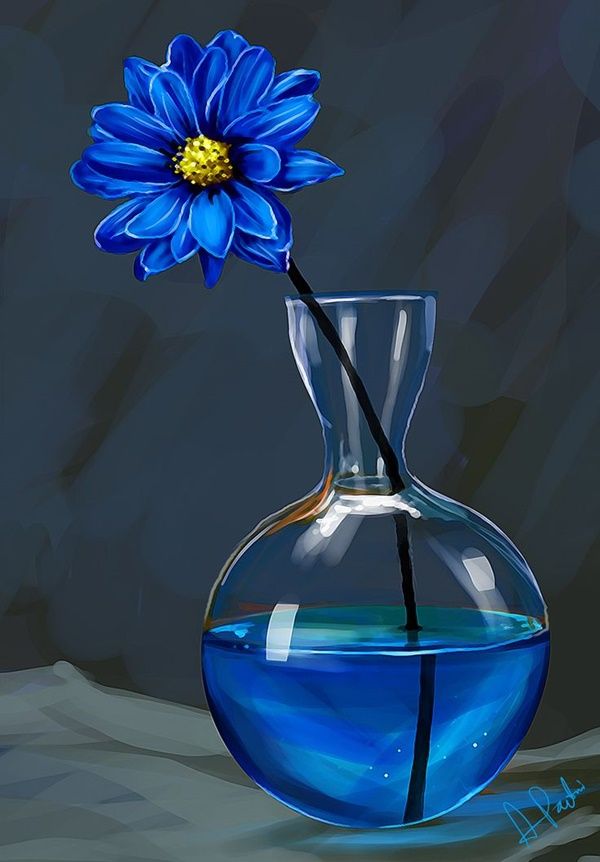 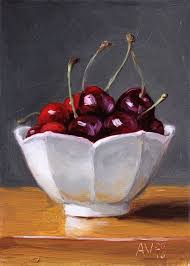 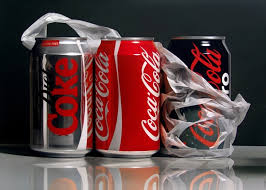 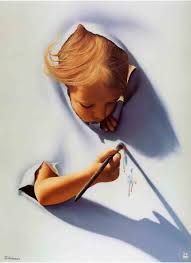 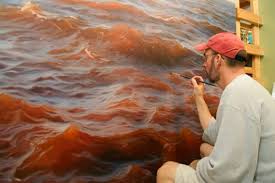 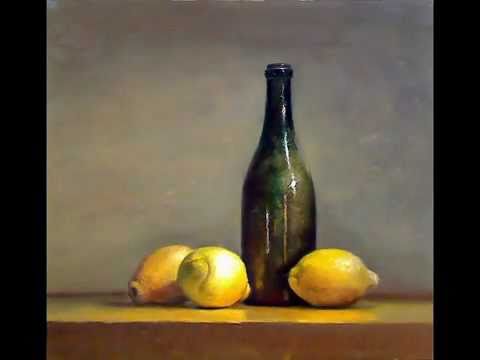 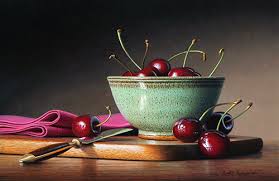 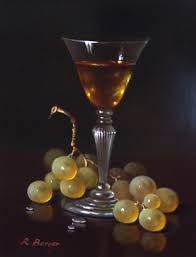 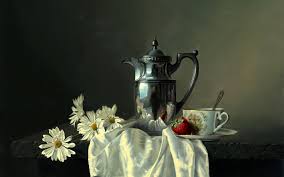 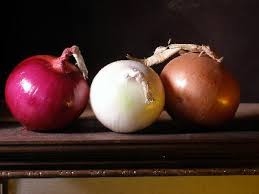 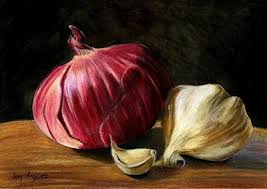 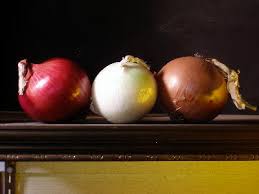 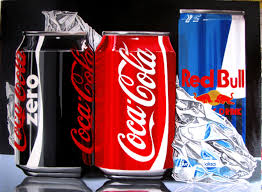 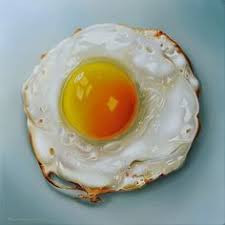 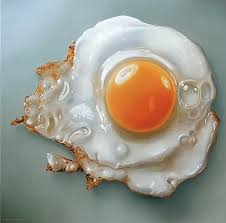 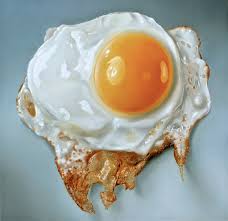 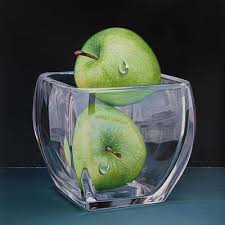 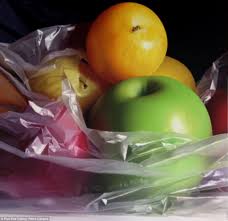 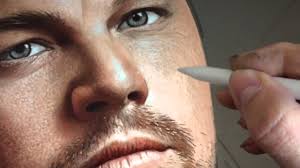 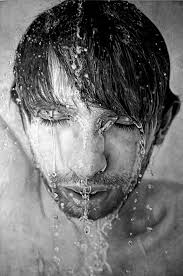 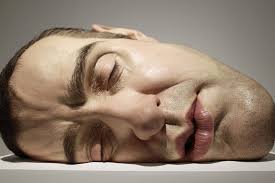 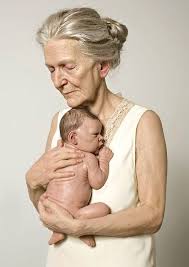 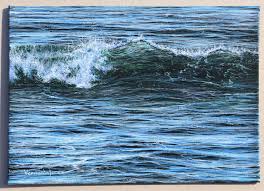 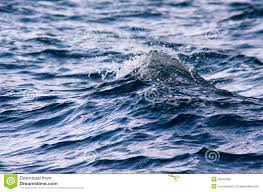 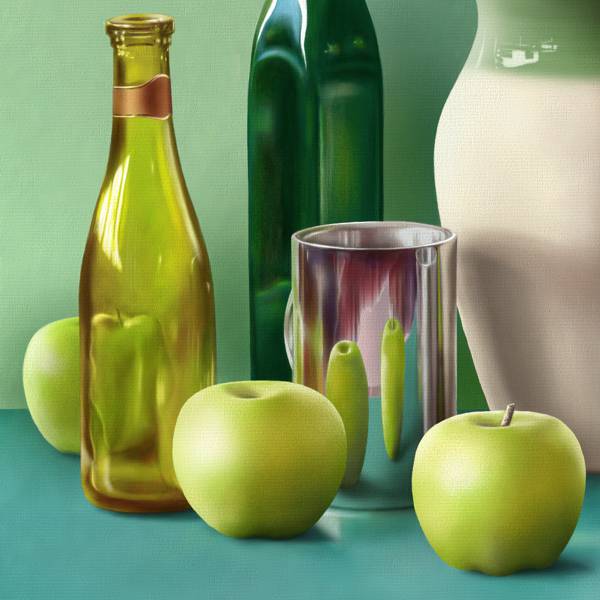 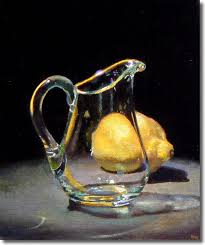 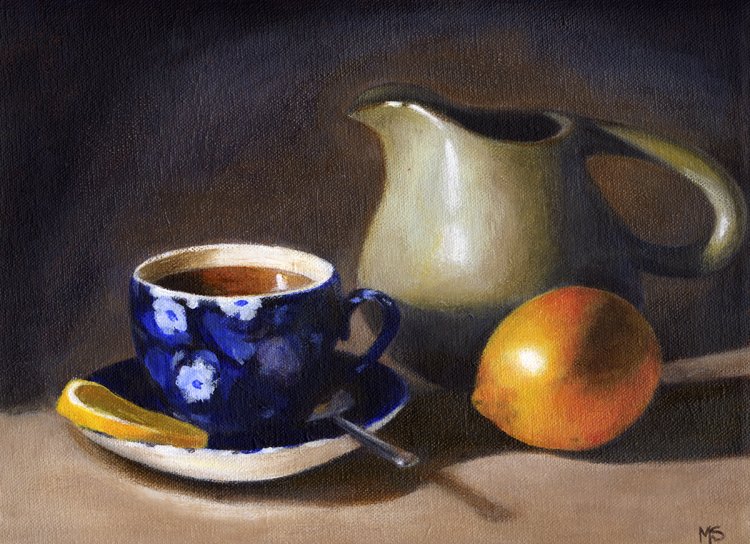 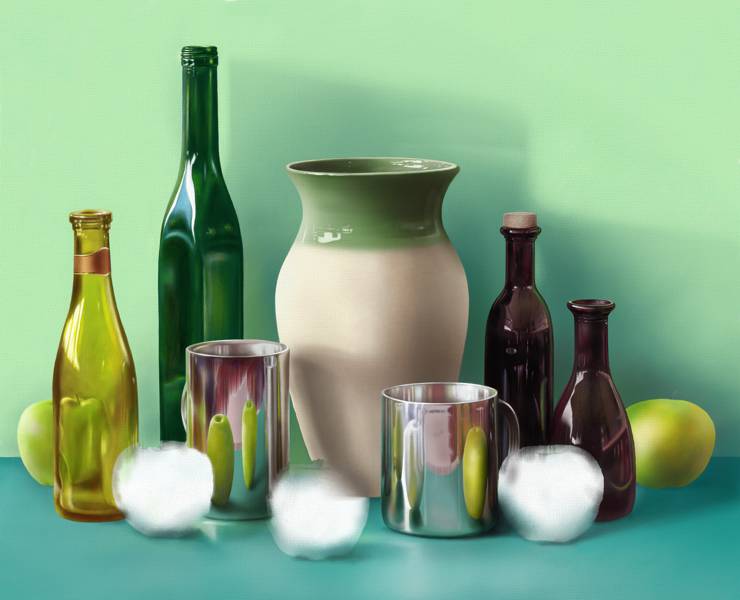 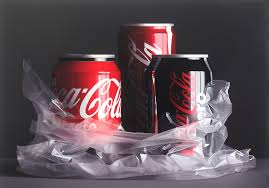 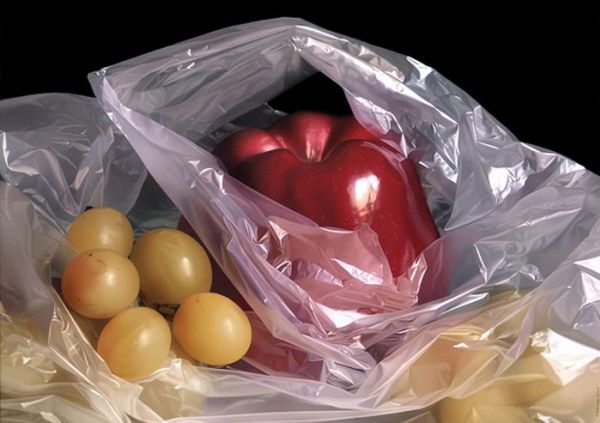 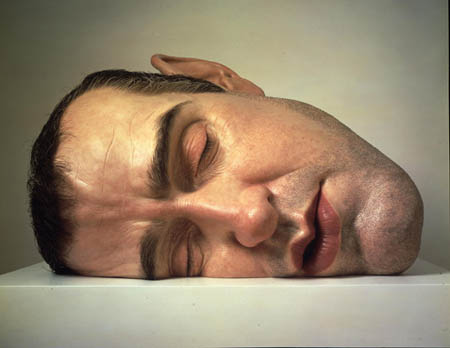